ZAČETKI ŽIVLJENJA
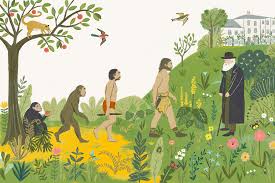 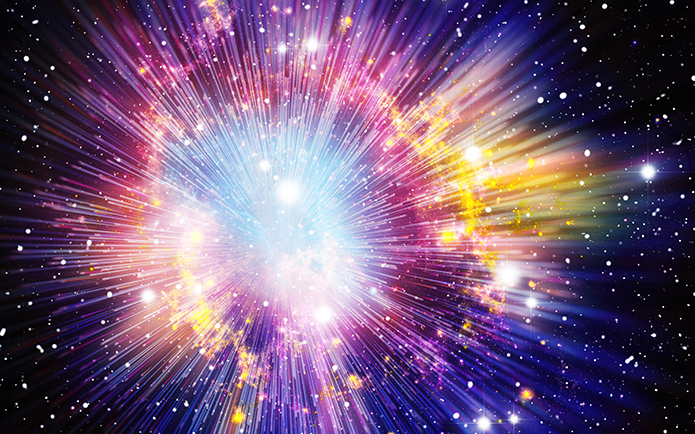 ZAPIŠI NASLOV V ZVEZEK
SAMO PREBERI
Zanimivost:
Znanstveniki so pod pogoji, ki naj bi vladali na takratni Zemlji uspeli sintetizirati ogromno snovi in razpravljali o spontanem nastanku življenja na Zemlji.
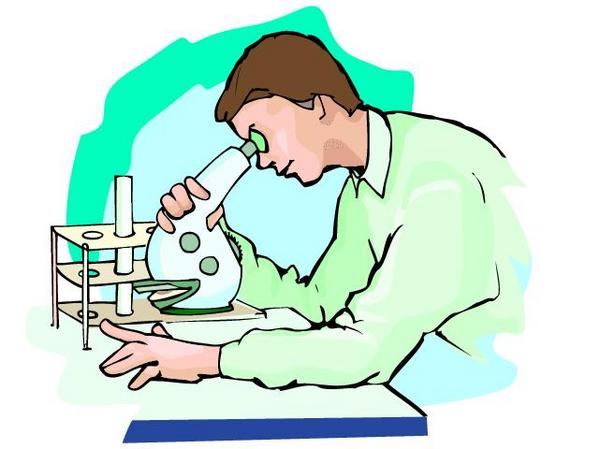 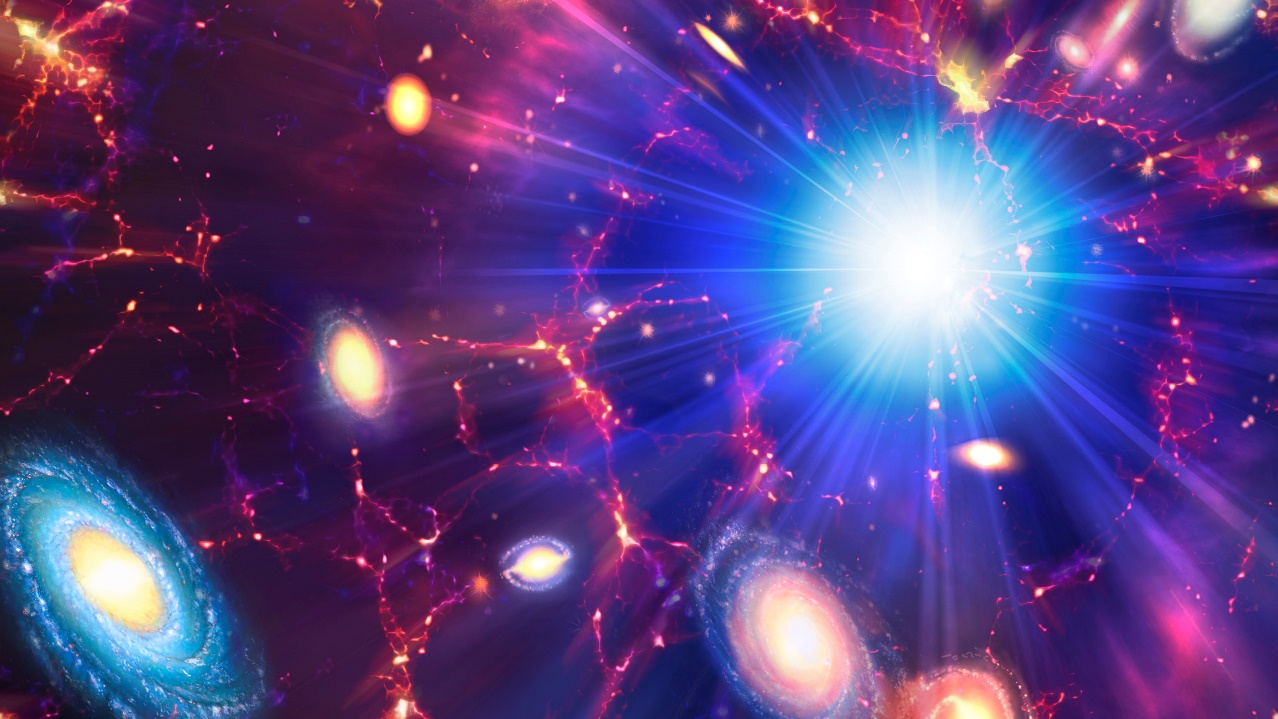 1) MILLERJEV POSKUS:
Miller je v posebnem aparatu s pomočjo razelektritev in vročine iz malih anorganskih molekul zgodnje atmosfere (NH3, CH4, H2, H2O) dobil biomolekule – organske molekule.

V ‘oceanu’ je dokazal vrsto 
organskih molekul, med 
drugimi tudi aminokisline, 
sladkorje, lipide, nukleotide.
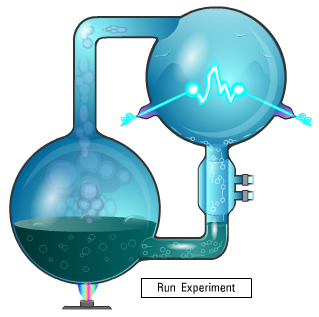 Prepiši v zvezek
Posnemanje razmer na mladi Zemlji
BIOKEMIJSKA EVOLUCIJSKA HIPOTEZA – življenje naj bi nastalo spontano v nizu kemičnih reakcij. Pri tem so nastale organske in anorganske snovi, ki so najverjetneje tvorile prajuho.
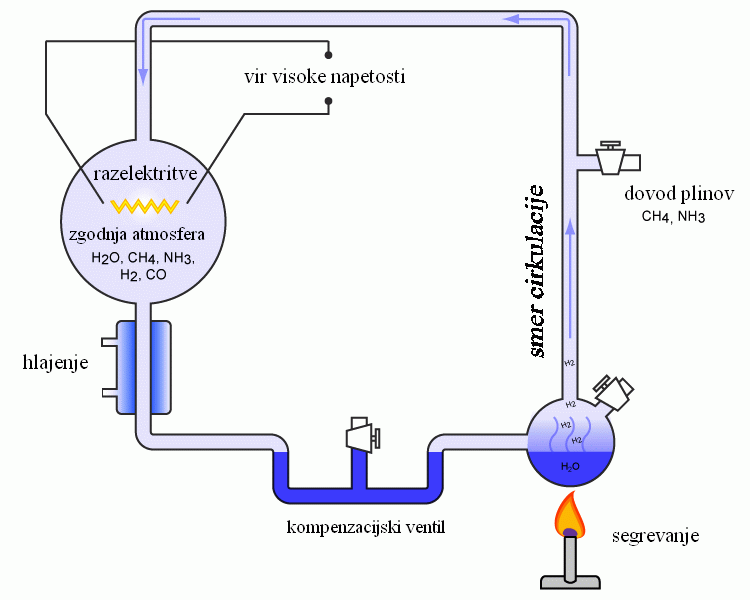 Prepiši v zvezek
PRAJUHA je zmes organskih in anorganskih molekul iz katerih naj bi nastalo prvo življenje.
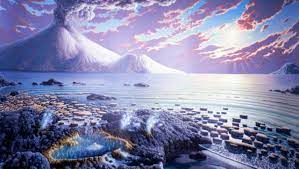 Prepiši v zvezek
2) REDIJEV POSKUS
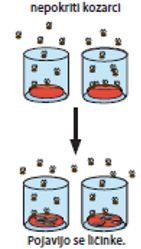 REDI: življenje lahko nastane samo iz obstoječega življenja
(biogeneza). 

Ličinke nastanejo le takrat, ko pride muha v stik z mesom. Ličinke ne nastanejo spontano.
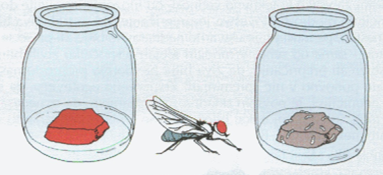 https://www.youtube.com/watch?v=8NuiKxLAT6o
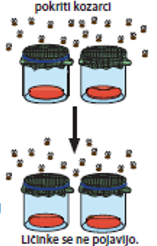 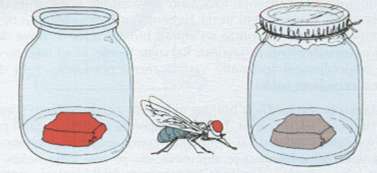 Prepiši v zvezek
3) PASTEURJEV POSKUS
Pasteur je dokončno ovrgel hipotezo o spontanem nastanku življenja iz neživega (abiogenezo).

1. POSKUS: hranilno tekočino v bučki zavre in bučko zamaši. Tekočina ostane sterilna.
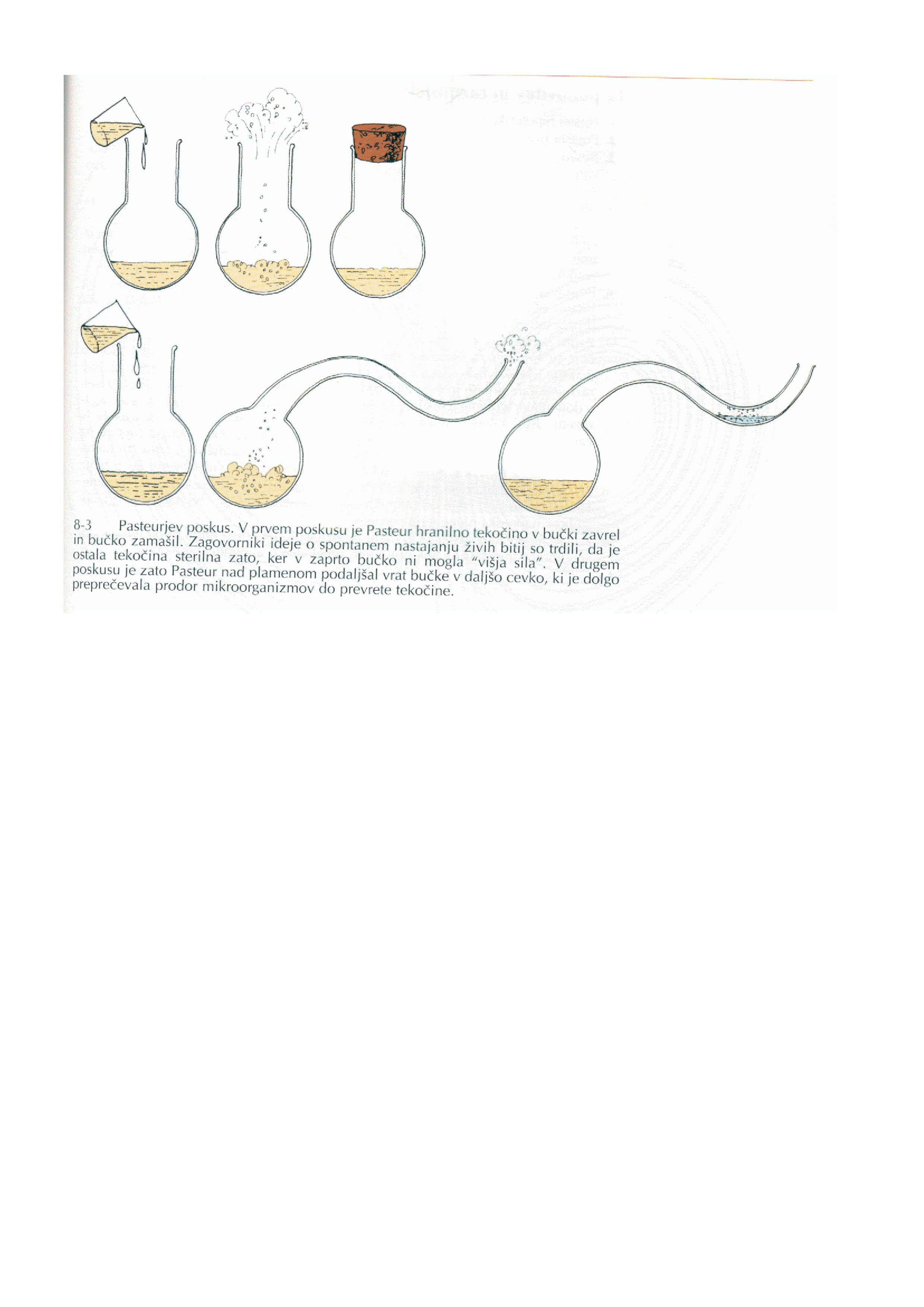 Prepiši v zvezek
2. POSKUS: nad plamenom podaljša vrat bučke v daljšo cev, ki preprečuje vdor mikroorganizmov do prevrete tekočine.

Dokaže, da je zrak vir mikroorganizmov!
Prepiši v zvezek
Zaradi zavite cevke, mikroorganizmi ne morejo priti do tekočine s hrano
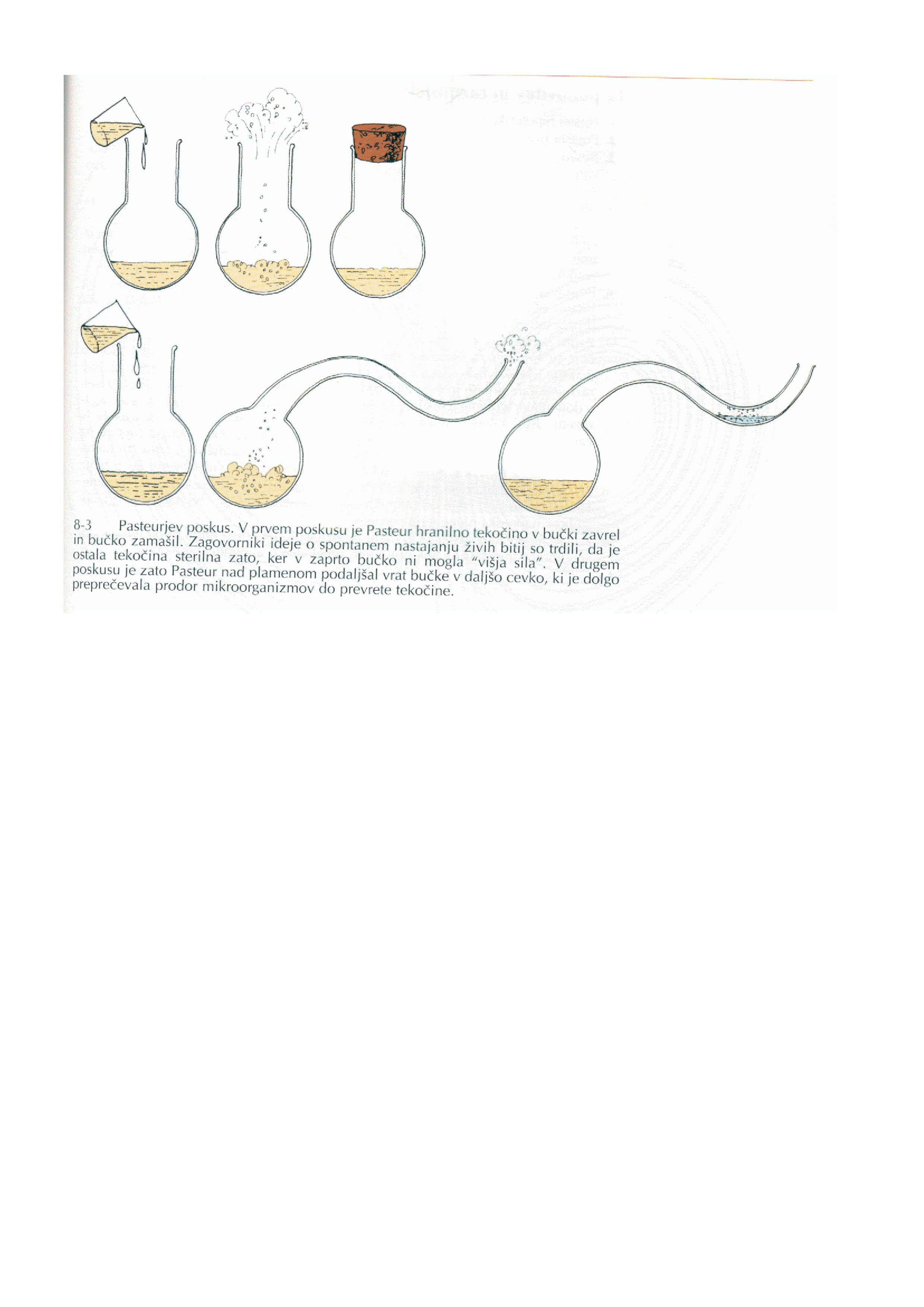 Ni razvoja življenja (mikroorganizmov)
BIOGENEZA – nastanek življenja iz prej obstoječih organizmov. Avtor je Pasteur.
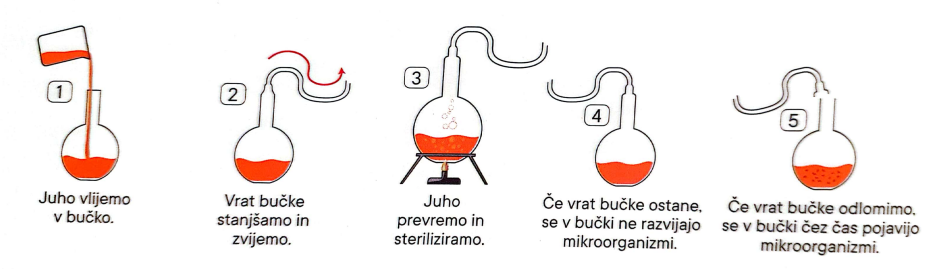 Prepiši v zvezek definicijo biogeneze